Maximizing Virtual LearningPart I
Heather Peters, MEd, PhD -- GME Consultant
Presented by Partners in Medical Education, Inc. 2021
Introducing Your Presenter…
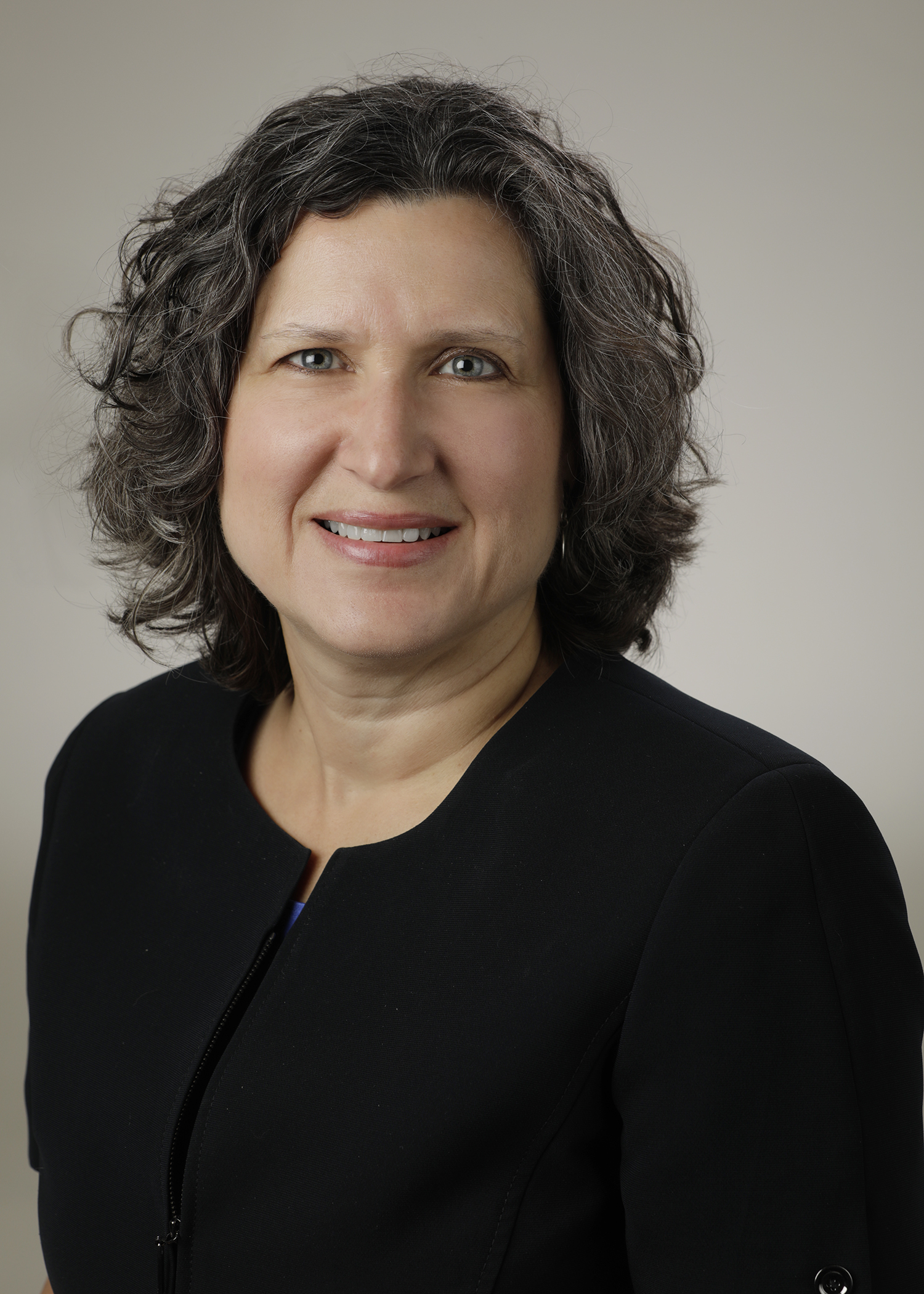 Former GME Director & DIO

Seasoned speaker at ACGME & subspecialty national meetings

Areas of Expertise: GME Strategic Planning; Program Evaluation; and Faculty Development

3 decades in education; Masters of Education in curriculum & evaluations, PhD concentration in secondary education & adult learning theories
Heather Peters, M.Ed, Ph.D
GME Consultant
Presented by Partners in Medical Education, Inc. 2021
2
Learning Objectives
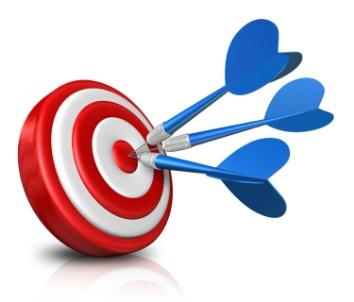 Maximizing Virtual Learning Part 1: Theory, Platforms, and Accountability
REVIEW learning theory: Adult Learning, Social Learning, and Bloom’s Taxonomy
DISCUSS synchronous/asynchronous learning platforms
DEVELOP accountability mechanisms for videoconferencing and tracking
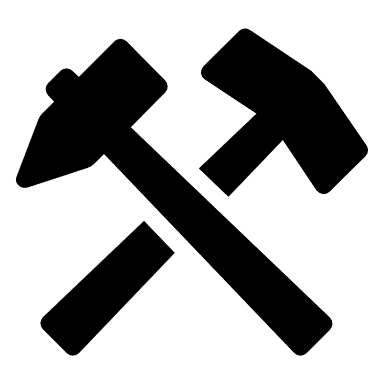 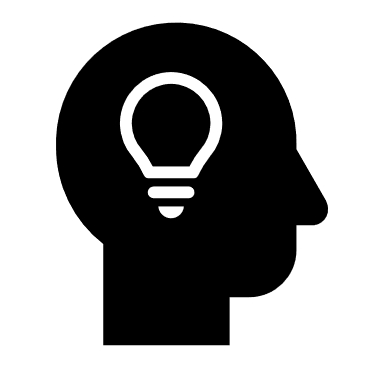 Tools:
Tips for Virtual Education Success
Bloom’s Taxonomy
Reference List for Virtual Learning
Activities:
Learning activities to deepen the learning
Presented by Partners in Medical Education, Inc. 2021
3
Adult Learning Principles
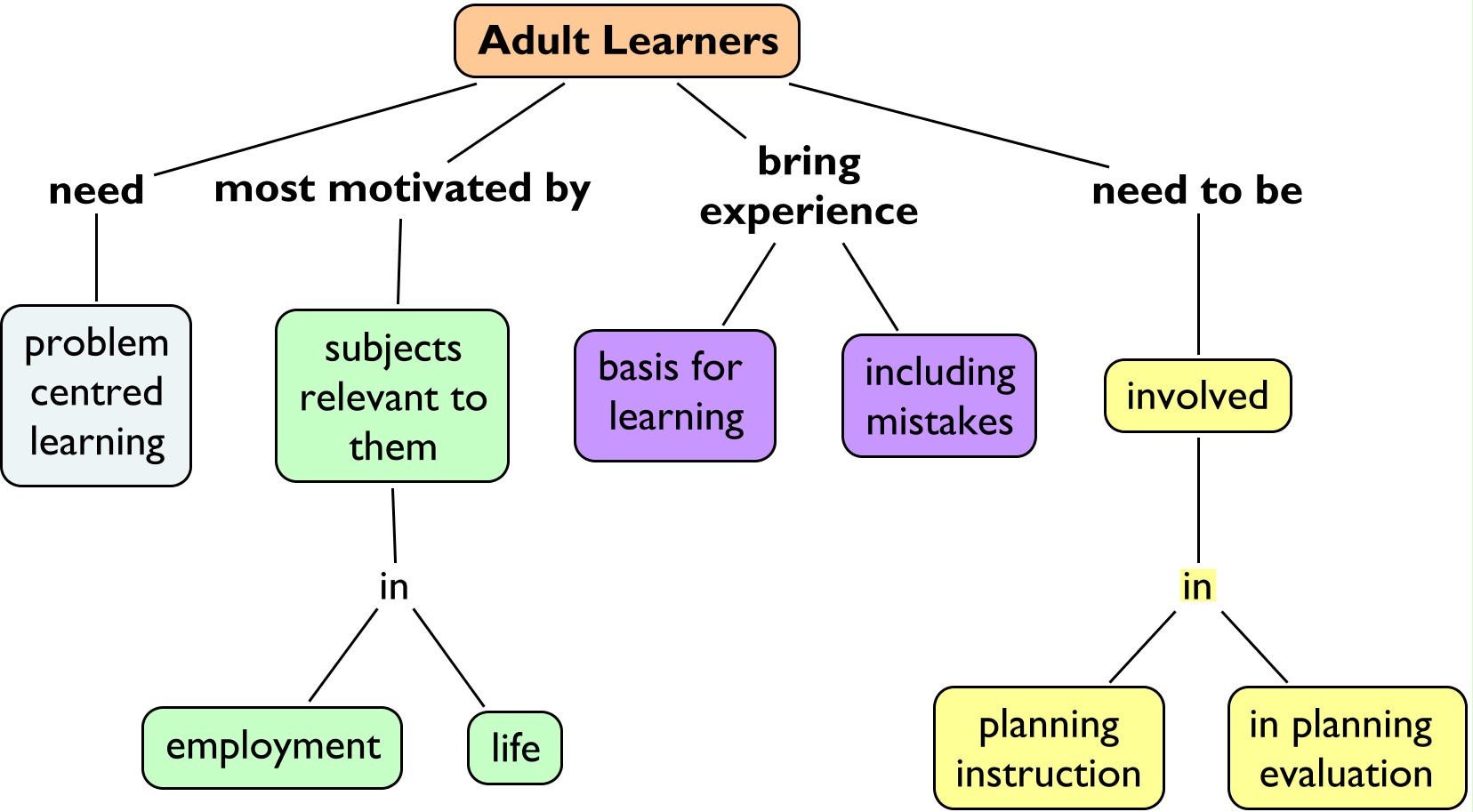 Presented by Partners in Medical Education, Inc. 2021
4
Social Learning Theory
Vicarious Learning (Observational Learning)
occurs when learners from each other
Self-Reinforcers: 
Desired outcomes a person can give themselves
Self-Efficacy:
Refers to a person’s belief about their ability to perform successfully
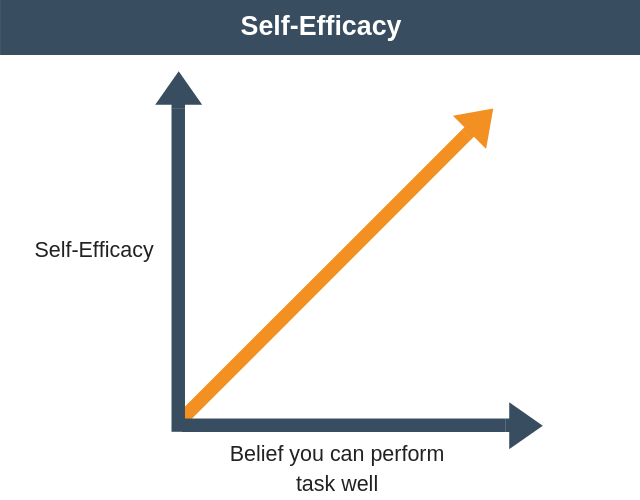 Self-Efficacy Theory of Motivation - Team Management Training (expertprogrammanagement.com)
Presented by Partners in Medical Education, Inc. 2021
5
Bloom’s Taxonomy
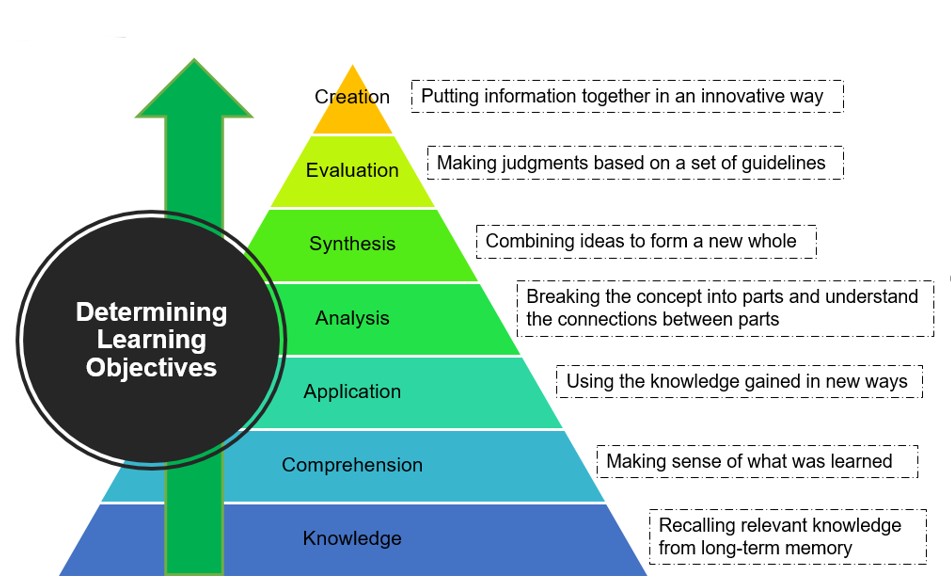 Presented by Partners in Medical Education, Inc. 2021
6
Synchronous to Asynchronous Continuum
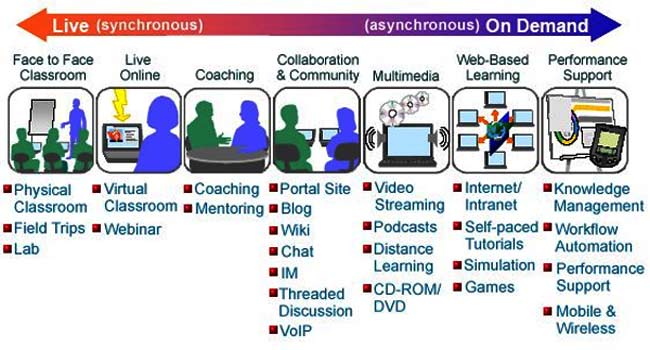 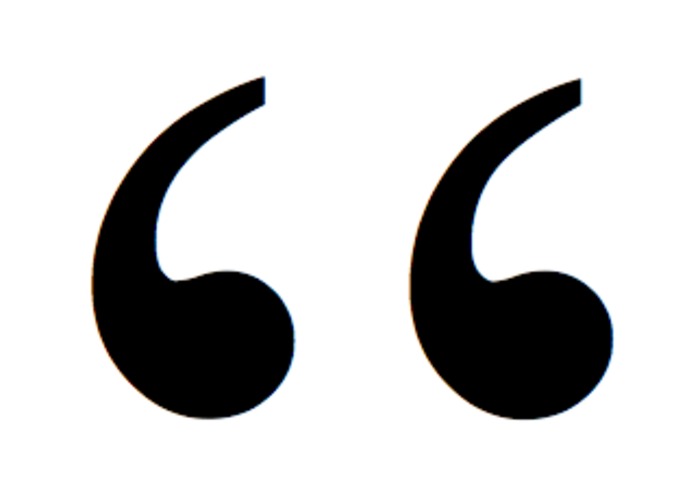 Source: E-learning (cyprusinternetmarketingservices.com)
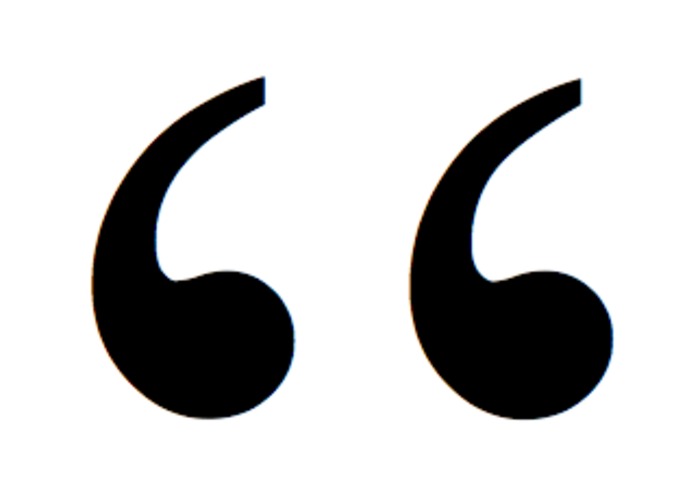 E-learning has been shown to be equally effective as other educational approaches for acquisition of knowledge, skills and behavior (attitude).

Means B, Toyama Y, Murphy R, Bakia M, Jones K. Evaluation of evidence-based practices in online learning: a meta-analysis and review of online learning studies. Washington, DC: US Department of Education; 2009. [revised 2010 Sept]
Cook DA, Levinson AJ, Garside S, Dupras DM, Erwin PJ, Montori VM. Internet-based learning in the health professions: a meta-analysis. JAMA. 2008;300(10):1181–96
Presented by Partners in Medical Education, Inc. 2021
7
CBT
TEAMS
Zoom
Modules
WebEx
Webinar & Conferencing
Learning Management System
SDL
IT Support
Platforms
Presented by Partners in Medical Education, Inc. 2021
8
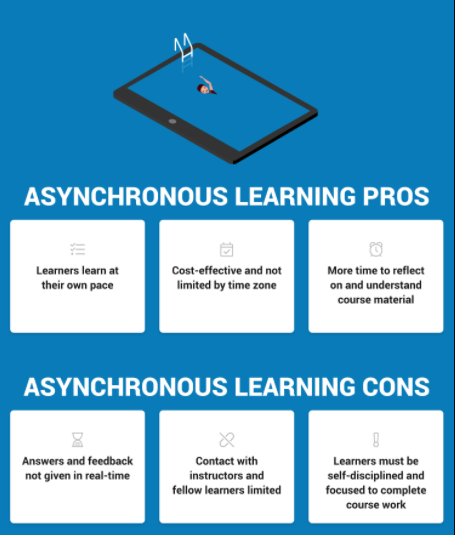 Synchronous vs Asynchronous
Synchronous vs Asynchronous Learning: Which is Right for Your Learners? | LearnUpon
Presented by Partners in Medical Education, Inc. 2021
9
[Speaker Notes: What is asynchronous learning?
Asynchronous learning is more learner-centered. It enables your learners to complete courses without the constraints of having to be in a certain place at a certain time. In essence, asynchronous learning doesn’t hinder learners by place or time. As long as they have access to the internet, asynchronous learners have the freedom to complete course materials whenever they choose, and from any location.
Although not taking place then and there, asynchronous learning still allows the opportunity for feedback. Learners are free to share thoughts and questions with instructors and fellow learners, though they may not receive an immediate response.
Some examples of asynchronous learning include:
Online courses
Email
Blogs
Pre-recorded video lessons or webinars
Online forums and discussion boards

Pros of asynchronous Learning:
Asynchronous learning offers lots of flexibility. Although there’s usually a deadline in sight, asynchronous learners can progress at their own pace and access their course at any time they choose and from any place.
It’s a cost effective way to train learners that are based in varying locations. Asynchronous learning means your learners can engage in courses regardless of their time zone or location.
With asynchronous learning, learners have significantly more time to reflect on the material they are learning, which means they are likely to understand it more thoroughly.
Additionally, asynchronous learning lends itself better to a fast-growing business. If you’ve hundreds or thousands of learners to train across the world, you can get them up to speed without the need for face-to-face training. 

Cons of asynchronous Learning:
Although learners may have access to an instructor, contact through asynchronous learning may be limited. Answers to queries cannot be given instantly (for example,  learners may need to wait for an answer to an email). This can be overcome by ensuring you choose an LMS that makes communication as easy as possible.
The lack of interaction with instructors and fellow learners leaves some individuals feeling isolated. This could lead to a lack of motivation and engagement in courses. So, combat learner isolation by focusing on creating great course content.
Asynchronous learning is learner-centered, so those taking courses in this way need self-discipline and focus to be successful in completing the required course work. Using tools like Gamification or a Forum helps to keep your learners engaged.]
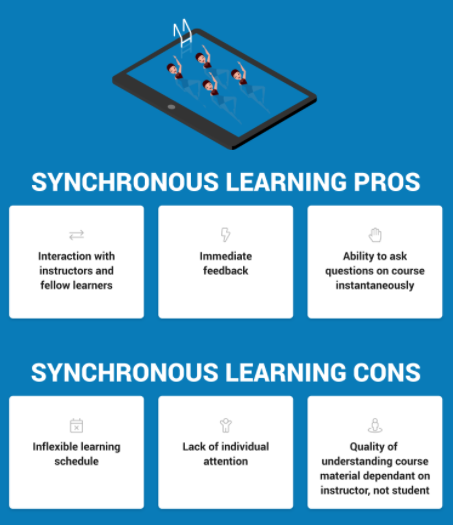 Synchronous vs Asynchronous
Synchronous vs Asynchronous Learning: Which is Right for Your Learners? | LearnUpon
Presented by Partners in Medical Education, Inc. 2021
10
[Speaker Notes: What is synchronous learning?
Synchronous learning is any type of learning that takes place in real-time, where a group of people are engaging in learning simultaneously. Although learning occurs at the same time, learners don’t have to be there in-person, or even in the same location. Synchronous learning enables learners to ask questions and receive answers on-the-spot, while also collaborating freely with their co-learners. 
For employee training, synchronous learning is a popular choice. It’s a method that lends itself well to learning about updated company policies or new software that’s being rolled out. When done right, it’s also useful for customer and partner training as it creates an invaluable feedback loop.
Some examples of synchronous learning include:
Live webinars
Video conferencing
Virtual classrooms
Instant messaging

Pros of synchronous Learning:
Because of the social nature of synchronous learning, learners can easily interact with instructors and other learners, making group activities possible.
Synchronous learning takes place in real-time, which means learners can get immediate feedback. Ideas and opinions can also be promptly shared with fellow learners.
Similarly, if your learners are having trouble with any of the course content, synchronous learning allows them to ask questions and get instantaneous answers.

Cons of synchronous Learning:
Synchronous learners have to be online at a certain time, and therefore their learning has to adhere to a specific training schedule. Learners can’t access content where and when they like. To accommodate your learners and offer more flexibility, you could provide a webinar recording of the training session through your LMS.
Due to the group dynamic of real-time synchronous learning, some learners may feel they’re not receiving the individual attention they need. This is especially true if there’s any part of the training they do not fully understand. To bypass this, try checking in on the progress of your learners by setting aside time during training for one-to-one or group Q&A sessions.
The effectiveness of how well your learners understand the course content depends more on the quality of the instructor than the learners themselves. To overcome this, ensure your instructors receive relevant training so they’re fully prepared for their role. Requiring instructors to plan their sessions ahead of time will also ensure they’ll deliver a great learning experience for your learners.]
Traditional e-learning vs Effective Online Learning
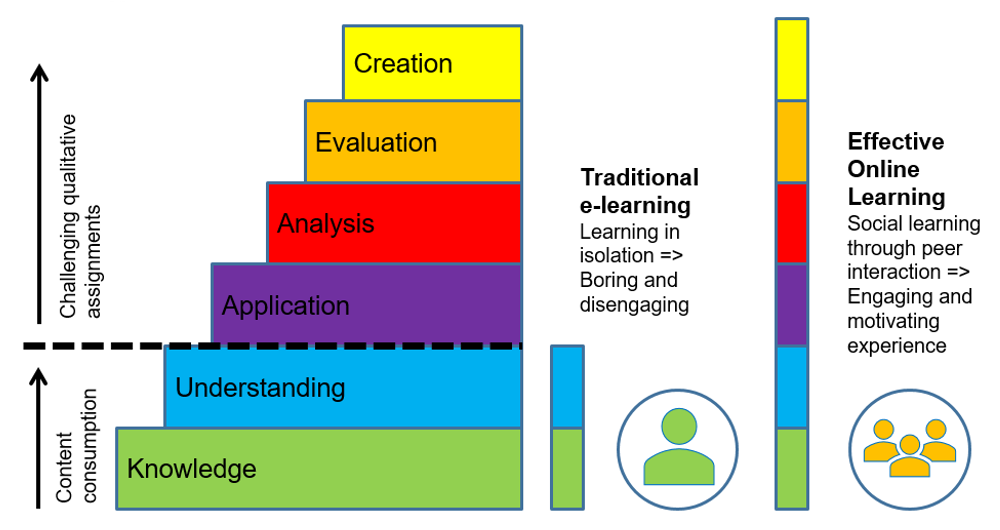 Presented by Partners in Medical Education, Inc. 2021
11
ACTIVITY 1: Reflection
Worst
Poor
Average
Good
Excellent
Fill out  Activity 1 Worksheet
Presented by Partners in Medical Education, Inc. 2021
12
Accountability: Who & How
05
Administrative Staff
Program Leadership
Faculty
Residents
01
02
ACCOUNTABILITY COMPONENTS
Synchronous activity rules
Cameras on – but allow breaks
Tracking asynchronous requirements
LMS (learning management system) – find one with tracking ability 
Faculty Annual Reviews
Component of faculty expectations
Consider updating job descriptions, annual review template
Resident Semi-annual Reviews
Accountability component on semi-annual evaluation
04
Core Faculty
03
Presented by Partners in Medical Education, Inc. 2021
13
Accountability for Virtual Learning
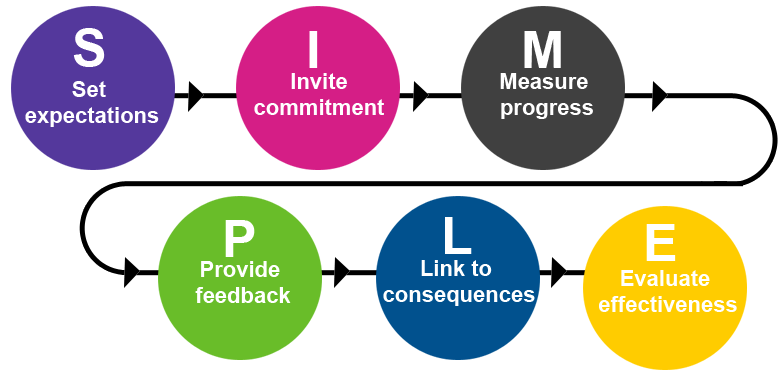 Presented by Partners in Medical Education, Inc. 2021
14
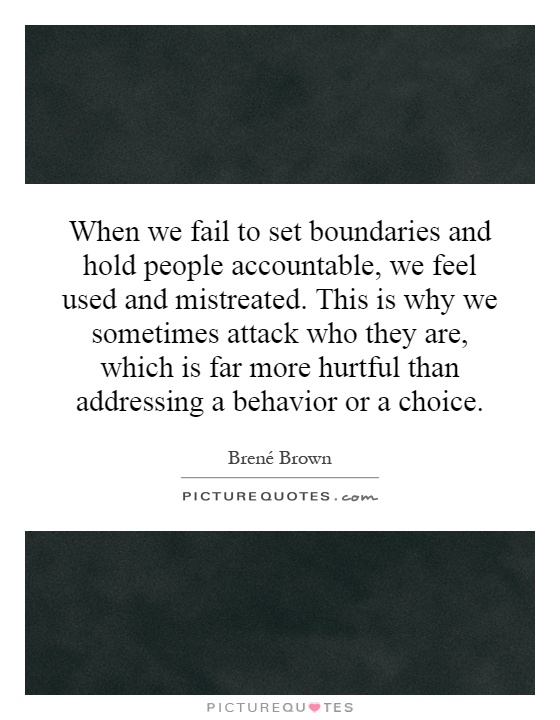 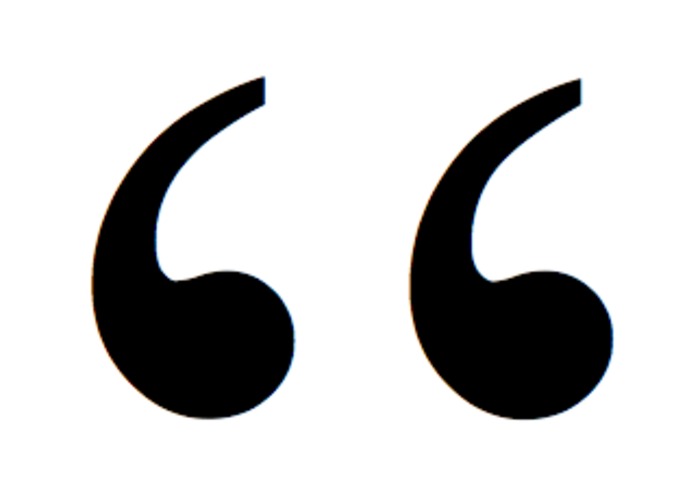 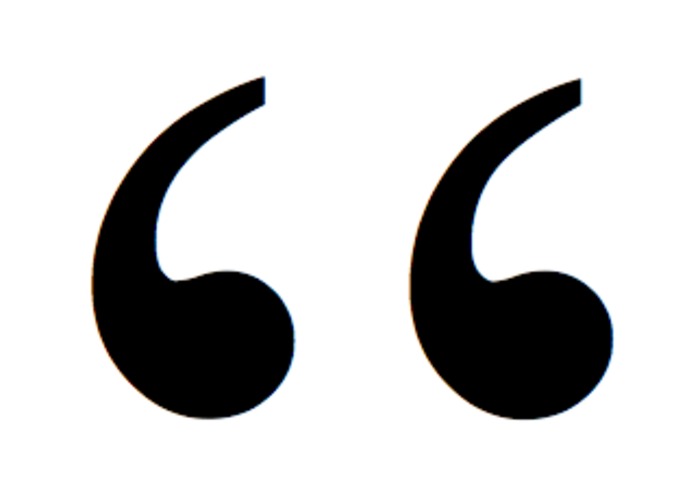 Presented by Partners in Medical Education, Inc. 2021
15
ACTIVITY 2: Dunning-Kruger Effect Understanding Change
Initial Peak
Plateau ofproductivity
Mastery
New material
Vocab – basics – practice
CONFIDENCE
Discouraging
Tricky
Enlightenment
Encouraging
Valley of Despair
EXPERIENCE
ENTHUSIASM
DESPAIR
ENLIGHTENMENT
Presented by Partners in Medical Education, Inc. 2021
16
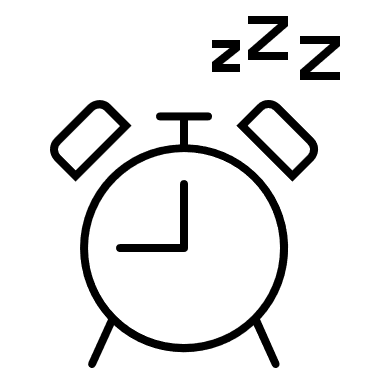 Dealing with Zoom Fatigue…
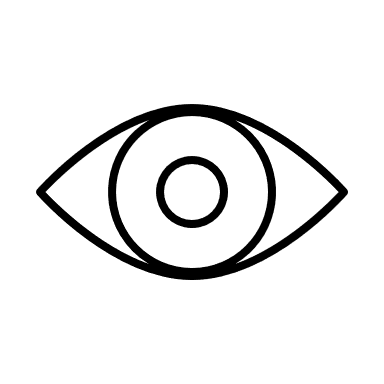 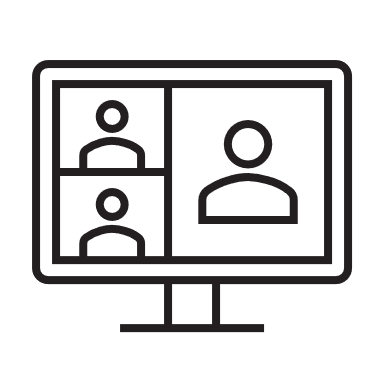 01
02
Take Breaks
Change View
Reduces visual fatigue
Bigger image
Allows for more visual cues
Move away from the screen on a regular basis
Look somewhere else in the room during meetings
Sanders, E. G. (2020). Secrets of the most productive people: I’ll be right back: How to protect your energy during Zoom meetings. https://www.fastcompany.com/90490716/ill-be-right-back-how-to-protect-your-energy-during-zoom-meetings
Brennan, J. (2020). Engaging learners through Zoom: Strategies for virtual teaching across disciplines (First Edition). Jossey-Bass, a Wiley Imprint.
Presented by Partners in Medical Education, Inc. 2021
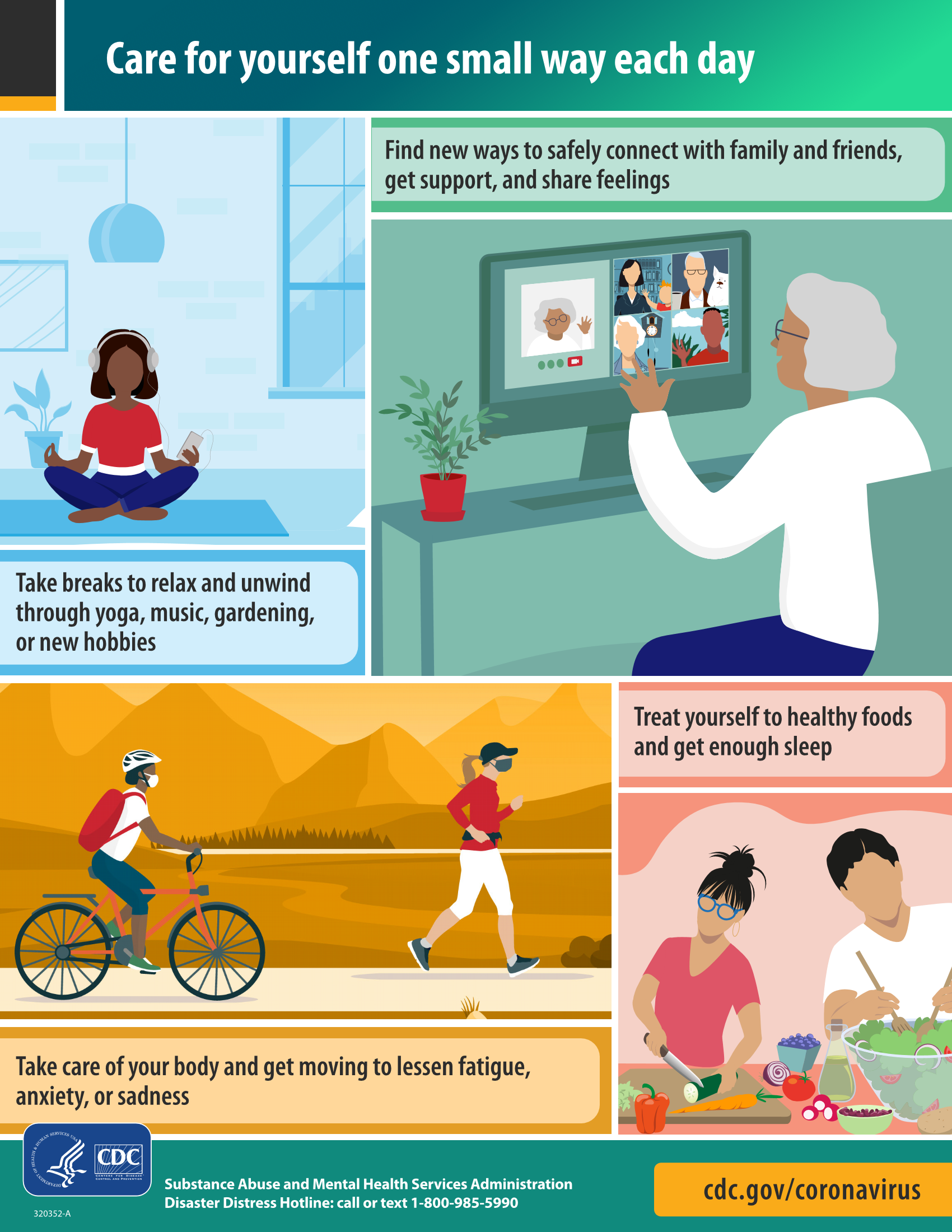 Take Care of YOU!
https://www.cdc.gov/coronavirus/2019-ncov/daily-life-coping/stress-coping/care-for-yourself.html
Presented by Partners in Medical Education, Inc. 2021
18
Questions
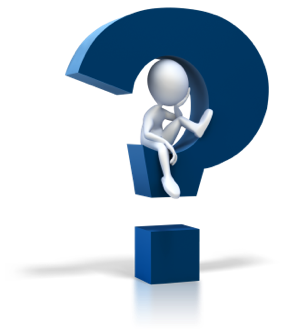 Presented by Partners in Medical Education, Inc. 2021
19
[Speaker Notes: As a positive, using Gallery View can allow one to see an entire community of learners. However, the downside is the experience of “visual overload because when we look at a screen, whether it's a computer or a TV screen, our minds are accustomed to processing what is in front of us as a unified whole. But a Zoom meeting in gallery view isn't one unified whole. It's the equivalent of trying to watch 5, 10, 20, or more different TV shows, side-by-side, meanwhile checking a mirror to see how you look. This is incredibly exhausting” (fastcompany). Learners can switch to Speaker View from Gallery View to see a larger image and absorb more expressive cues from the individual speaker (Sanders, 2020).

Brennan, Jonathan. Engaging Learners through Zoom (pp. 78-79). Wiley. Kindle Edition.]
Latest On-Demand Webinars
Upcoming Live Webinar      
        Scholarly Work in Pandemic TimesThursday, February 11, 2021  12:00pm – 1:00pm EST

       How to Maximize Virtual Learning Part 2
         Tuesday, February 23, 2021  12:00pm – 1:00pm EST

       Digging for Data Part 3Thursday, March 4, 2021  12:00pm – 1:00pm EST

 Ask Partners – Spring FreebieThursday, March 11, 2021  12:00pm – 1:00pm EST
ADS Annual Update: Best Practices

Graduate Medical Education Financing

Artificial Intelligence in Medicine: Its Impact on GME

GME Workforce Planning

Working with a Statistician on your Research Project

Quality Improvement in GME: 5 years later

An Interdisciplinary Approach – Breaking Down the Wall

Meet the Experts – Fall Freebie

Working with Struggling Learners

DIO Role and Responsibilities: Keys to Success
NEW Faculty Development Series
15 Minutes to Effective Feedback
Toolbox for Teaching Millennials

Taking Supervision to the Next Level
Contact us today to learn how our Educational
Passports can save you time & money! 
724-864-7320
www.PartnersInMedEd.com
Presented by Partners in Medical Education, Inc. 2021
20
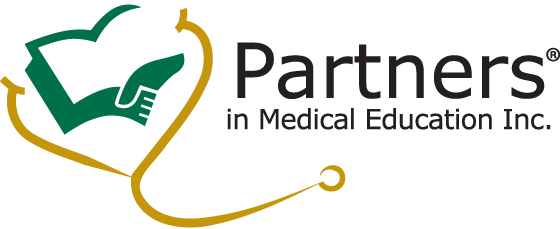 Partners in Medical Education, Inc. provides comprehensive consulting services to the GME community.  







   www.PartnersInMedEd.com
Heather Peters, M.Ed, Ph.D
          Heather@PartnersInMedEd.com
Presented by Partners in Medical Education, Inc. 2021
21